CHÚA NHẬT XXII THƯỜNG NIÊN NĂM B
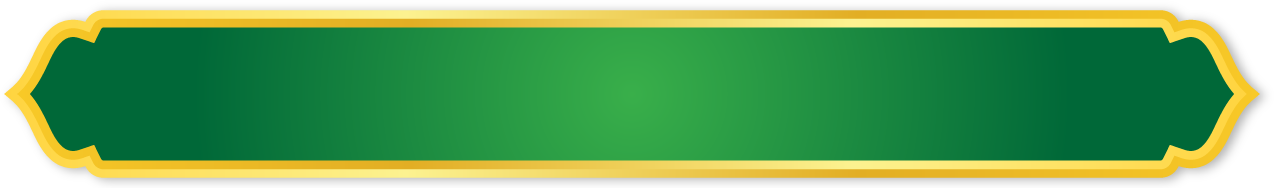 CA ĐOÀN PHANXICO XAVIE
GIÁO XỨ THIÊN ÂN
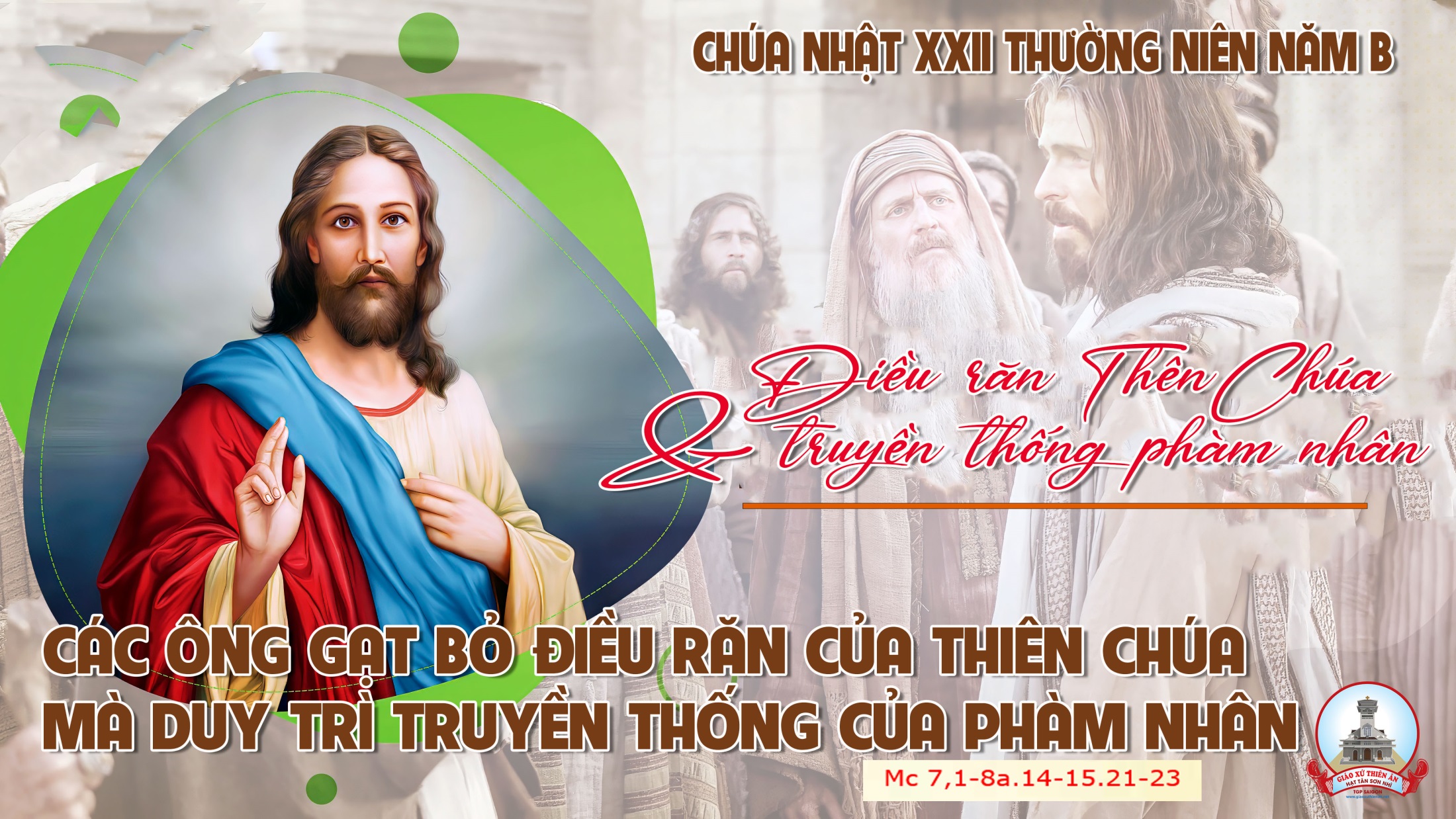 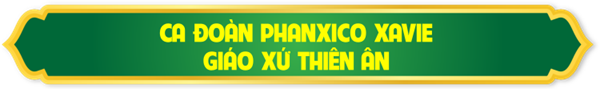 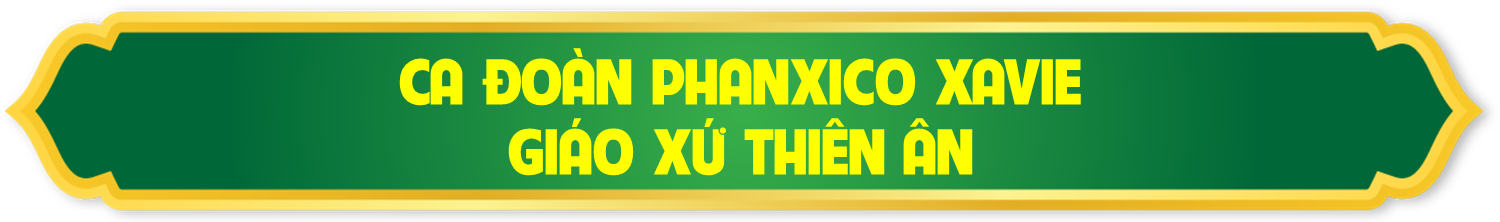 TẬP HÁT CỘNG ĐOÀNTHÁNH VỊNH 14CHÚA NHẬT XXII THƯỜNG NIÊNNĂM B Lm. Kim Long
Đk: Lạy Chúa, ai được ở trên núi thánh Ngài.
Alleluia-Alleluia
Chúa Cha tự ý dùng lời chân lý mà sinh ra chúng ta, để chúng ta nên như tác phẩm đầu tay trong các thụ tạo của Ngài.
Alleluia…
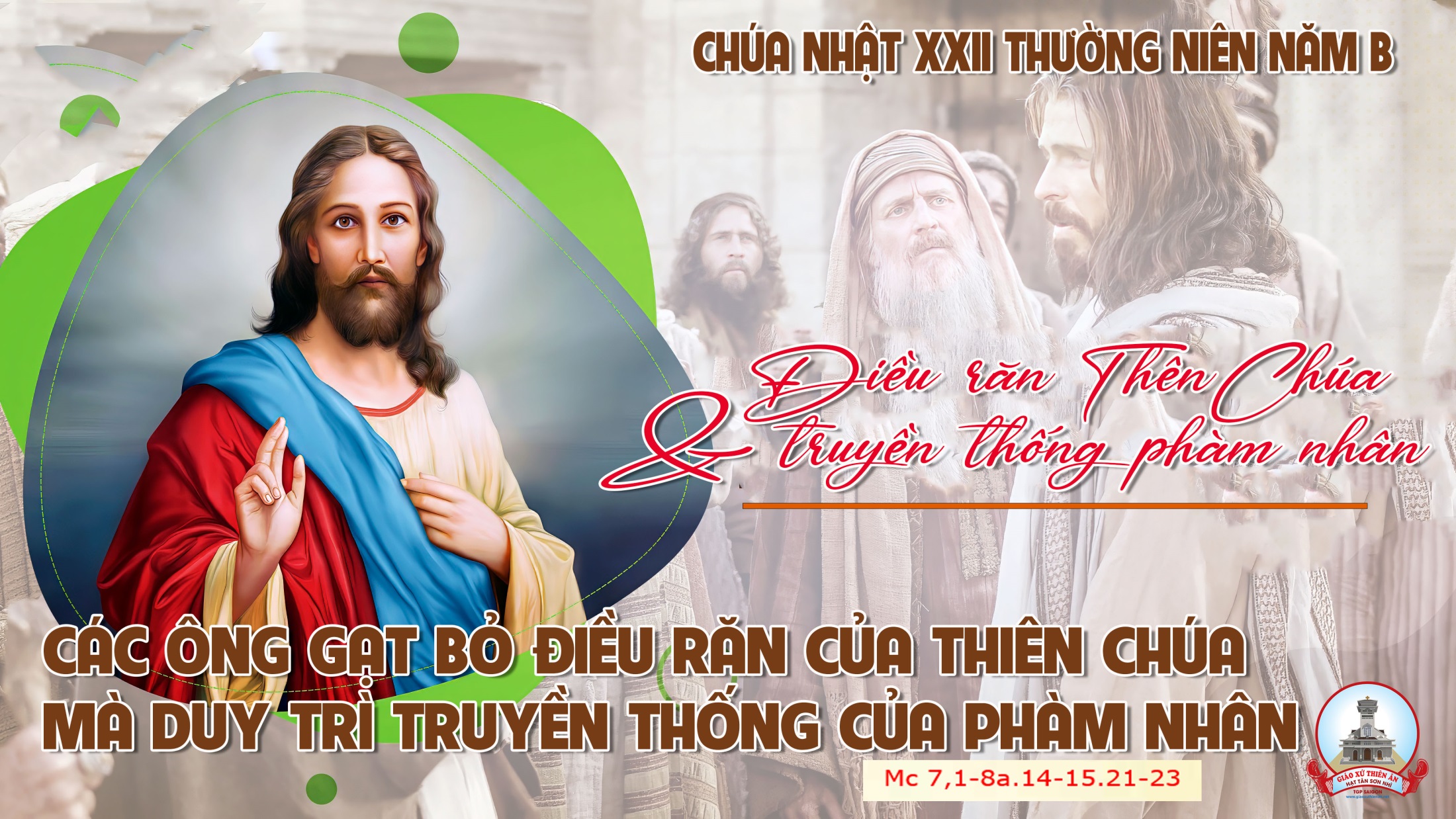 Ca Nhập LễNHỮNG KẺ TÌM CHÚANgọc Báu
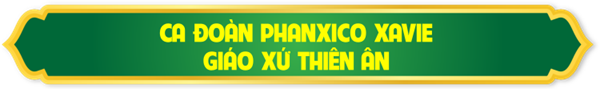 Đk: Đi đi mau ta về nhà Chúa Chúa Cha toàn năng. Đi đi mau ta về nhà Chúa thánh cung thiên đường.  Muôn muôn dân đi tìm nhan Chúa sống trong bình an. Dâng câu ca tâm tình dân Chúa sống nơi gian trần.
Tk1: Lạy Chúa hãy dạy con biết mến yêu. Vui sống trong tình Chúa khoan nhân dịu hiền. Bao tháng năm tâm tư khao khát đã nhiều, con khấn nguyện thi hành Lời Chúa sớm chiều.
Đk: Đi đi mau ta về nhà Chúa Chúa Cha toàn năng. Đi đi mau ta về nhà Chúa thánh cung thiên đường.  Muôn muôn dân đi tìm nhan Chúa sống trong bình an. Dâng câu ca tâm tình dân Chúa sống nơi gian trần.
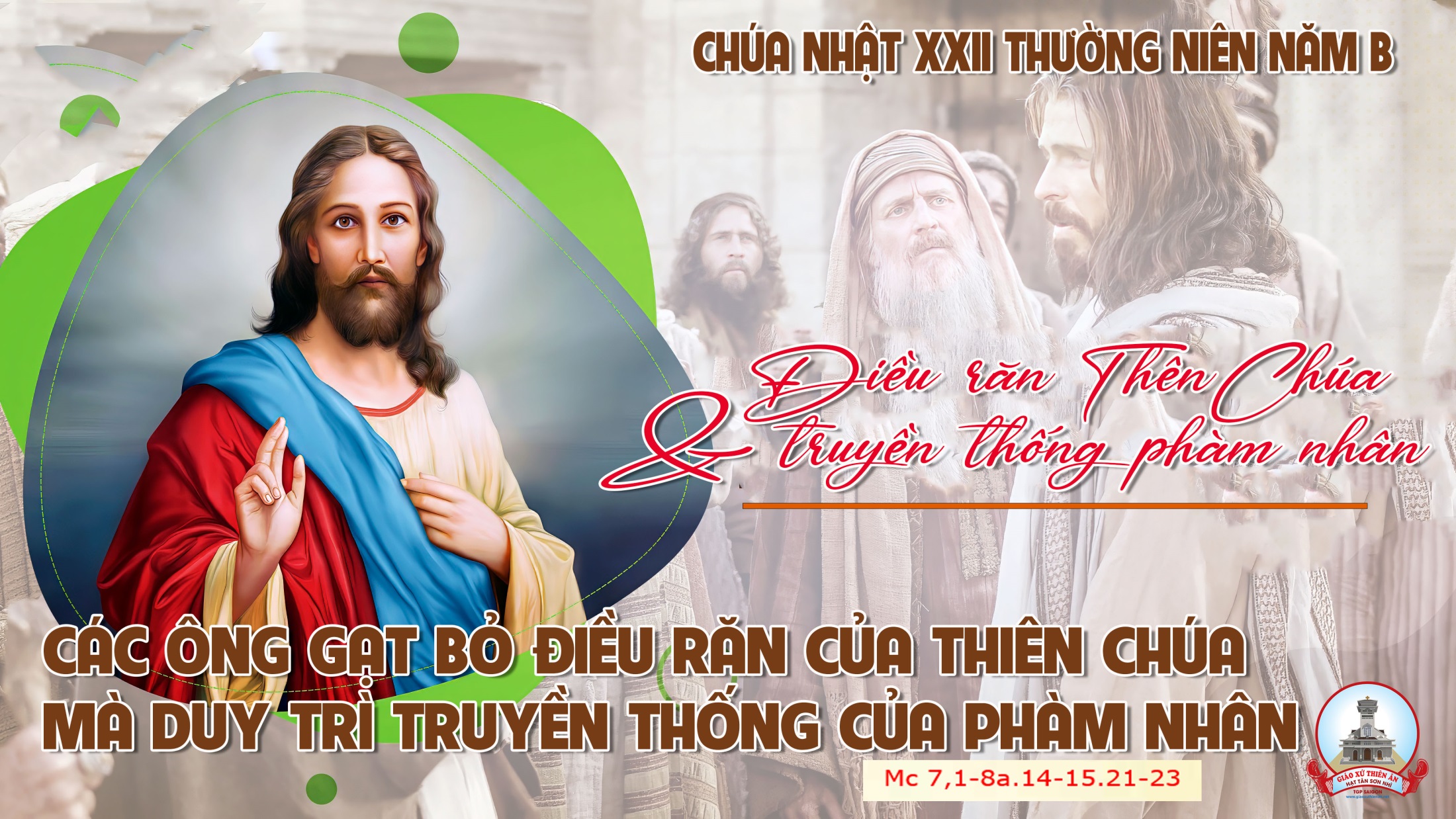 KINH VINH DANH
Ca Lên Đi 2
Chủ tế: Vinh danh Thiên Chúa trên các tầng trời. Và bình an dưới thế, bình an dưới thế cho người thiện tâm.
Chúng con ca ngợi Chúa. Chúng con chúc tụng Chúa. Chúng con thờ lạy Chúa. Chúng con tôn vinh Chúa. Chúng con cảm tạ Chúa vì vinh quang cao cả Chúa.
Lạy Chúa là Thiên Chúa, là Vua trên trời, là Chúa Cha toàn năng. Lạy Con Một Thiên Chúa, Chúa Giê-su Ki-tô.
Lạy Chúa là Thiên Chúa, là Chiên Thiên Chúa, là Con Đức Chúa Cha. Chúa xoá tội trần gian, xin thương, xin thương, xin thương xót chúng con.
Chúa xoá tội trần gian, xin nhận lời chúng con cầu khẩn. Chúa ngự bên hữu Đức Chúa Cha, xin thương, xin thương, xin thương xót chúng con.
Vì lạy Chúa Giê-su Ki-tô, chỉ có Chúa là Đấng Thánh, chỉ có Chúa là Chúa, chỉ có Chúa là Đấng Tối Cao, cùng Đức Chúa Thánh Thần trong vinh quang Đức Chúa Cha. A-men. A-men.
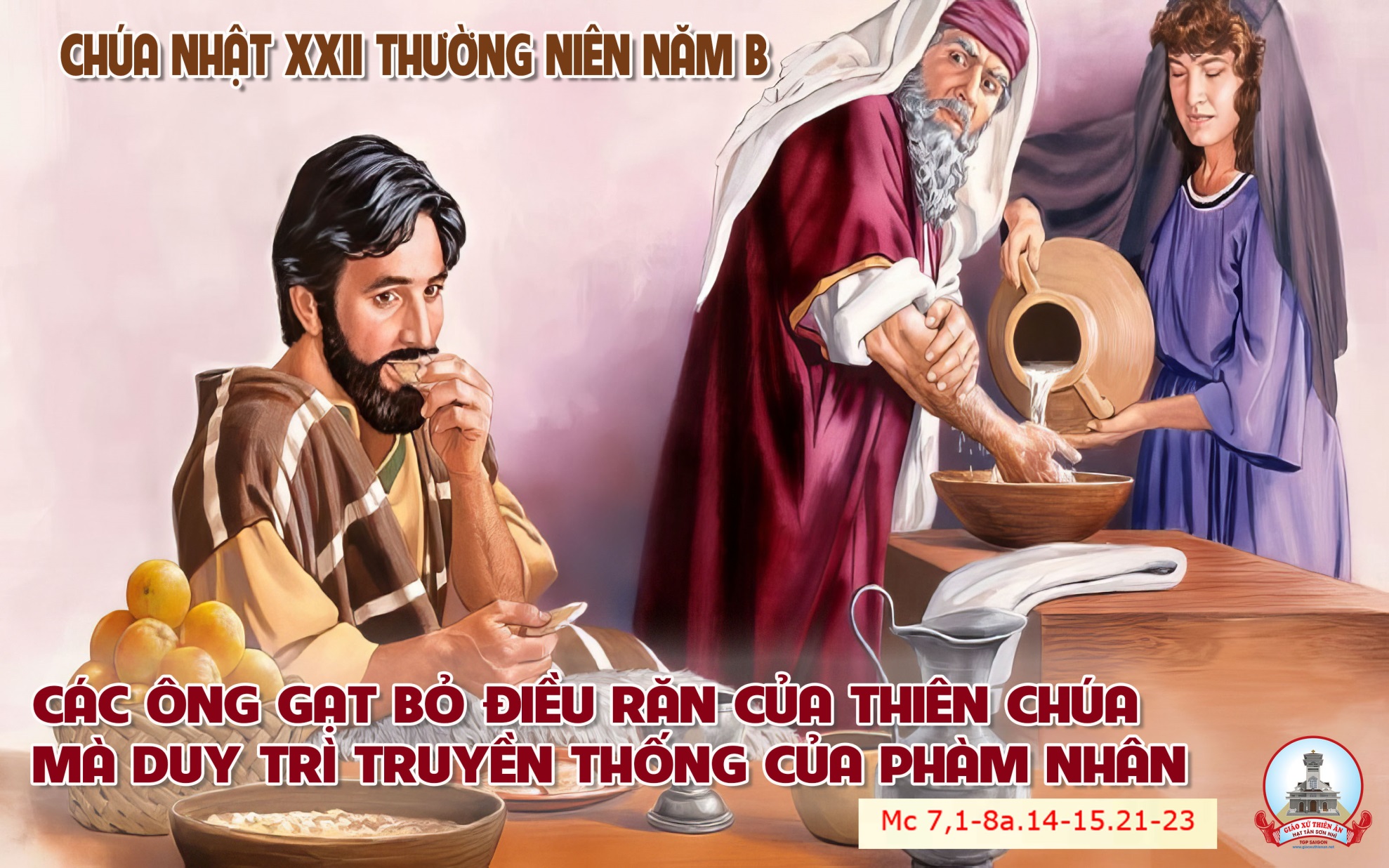 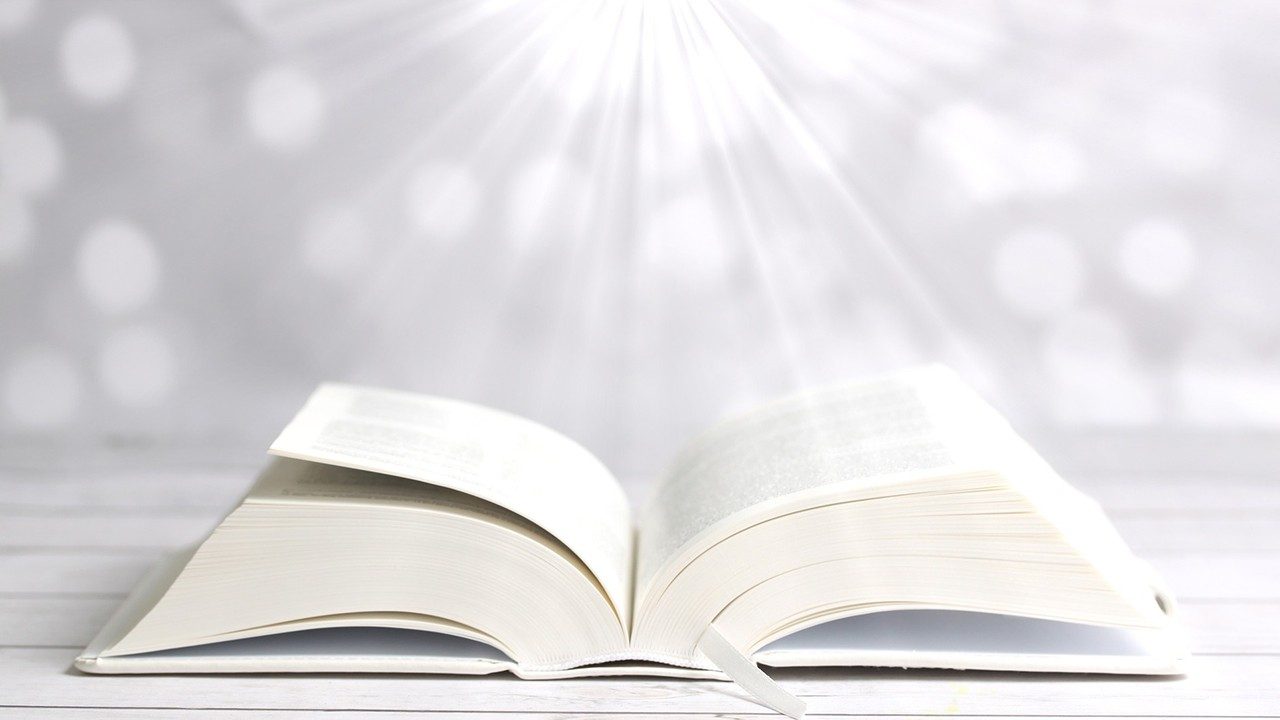 Bài đọc 1
Anh em đừng thêm gì vào lời tôi truyền cho anh em, cũng đừng bớt gì, nhưng phải giữ những mệnh lệnh của Đức Chúa.
Bài trích sách Đệ nhị luật.
THÁNH VỊNH 14CHÚA NHẬT XXII THƯỜNG NIÊNNĂM B Lm. Kim Long03 Câu
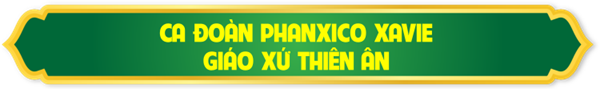 Đk: Lạy Chúa, ai được ở trên núi thánh Ngài.
Tk1: Người luôn sống vẹn toàn, làm điều thẳng ngay, lòng gẫm suy lẽ thật, lưỡi không hề điêu ngoa.
Đk: Lạy Chúa, ai được ở trên núi thánh Ngài.
Tk2: Người chẳng dám sỉ nhục hoặc làm hại ai, trọng kẻ tôn sợ Chúa Trời, ghét khinh phường gian manh.
Đk: Lạy Chúa, ai được ở trên núi thánh Ngài.
Tk3: Thề chi dẫu bị thiệt, người chẳng đơn sai, chẳng thiết ăn hối lộ để hại người thẳng ngay.
Đk: Lạy Chúa, ai được ở trên núi thánh Ngài.
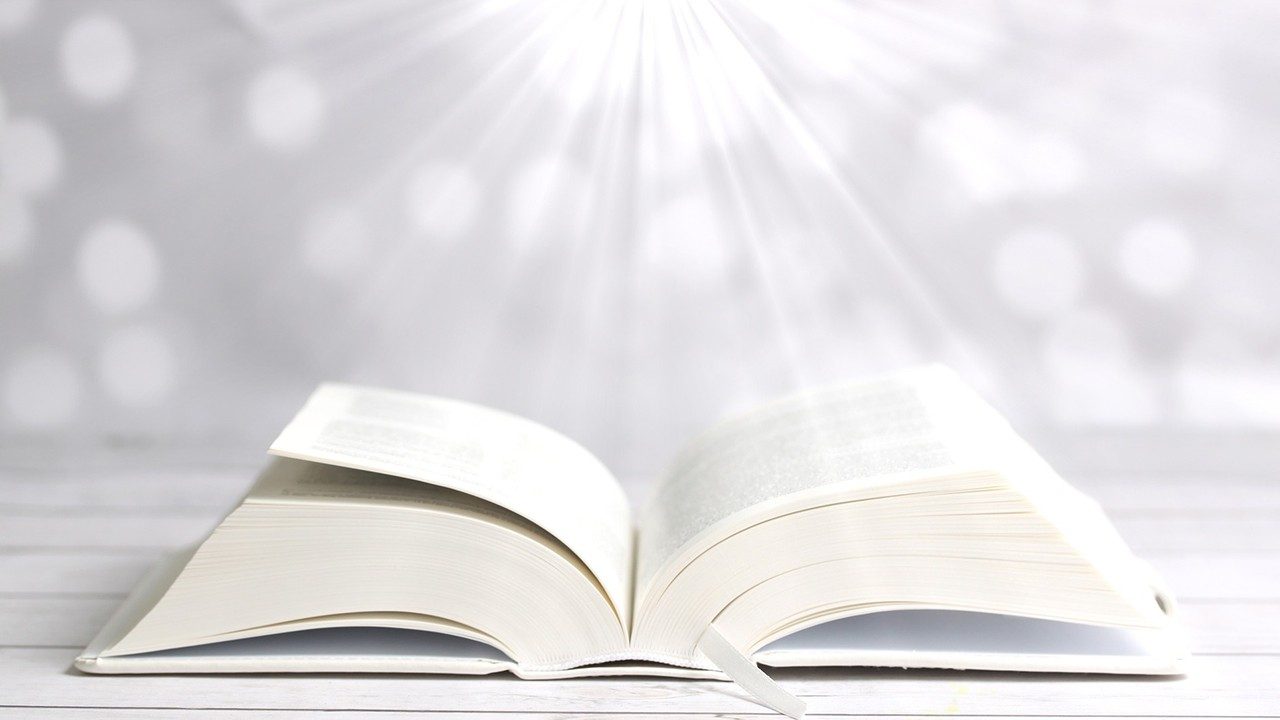 Bài đọc 2
Anh em hãy đem Lời ấy ra thực hành.
Bài trích thư của thánh Gia-cô-bê tông đồ.
Alleluia-Alleluia
Chúa Cha tự ý dùng lời chân lý mà sinh ra chúng ta, để chúng ta nên như tác phẩm đầu tay trong các thụ tạo của Ngài.
Alleluia…
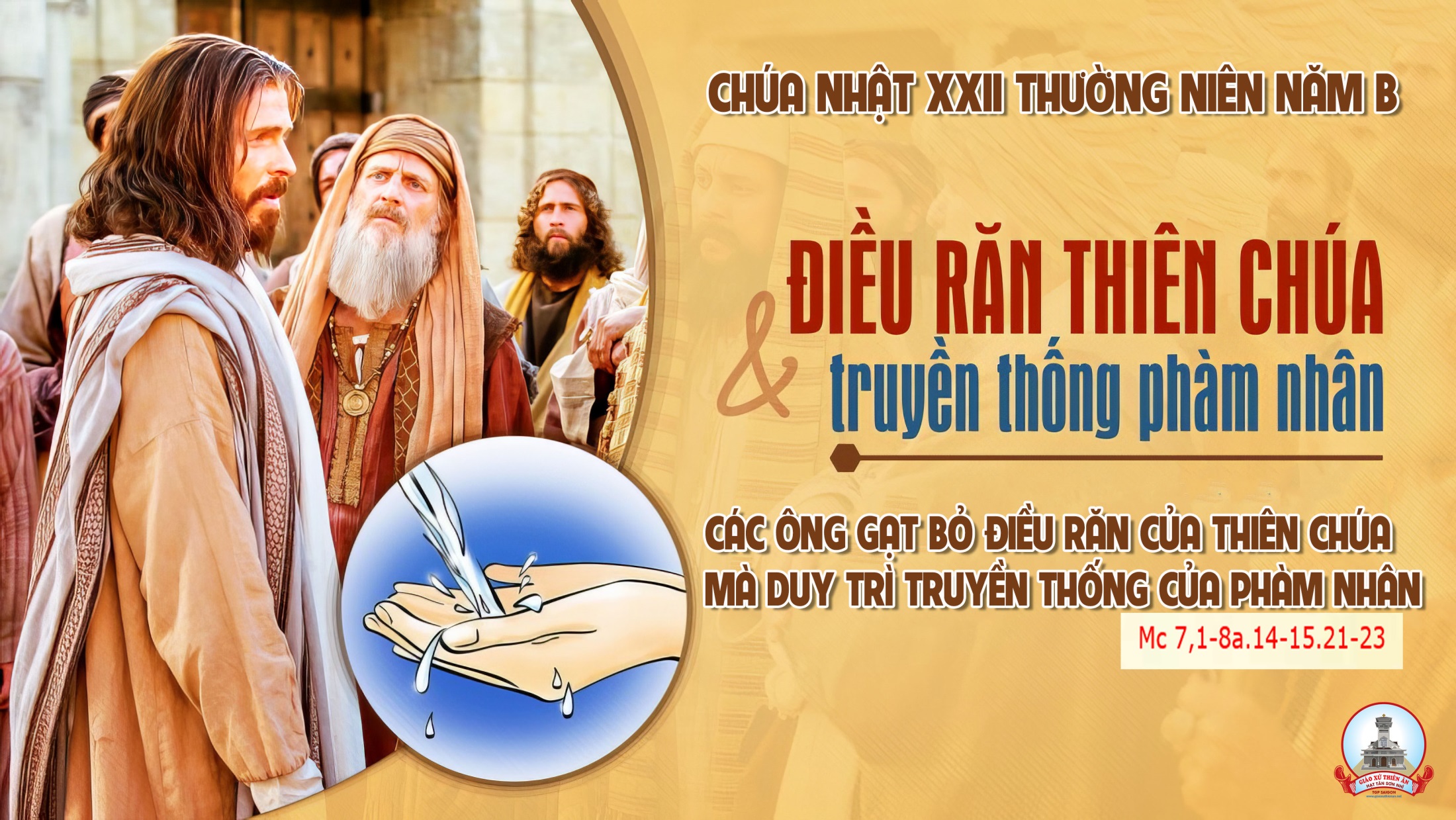 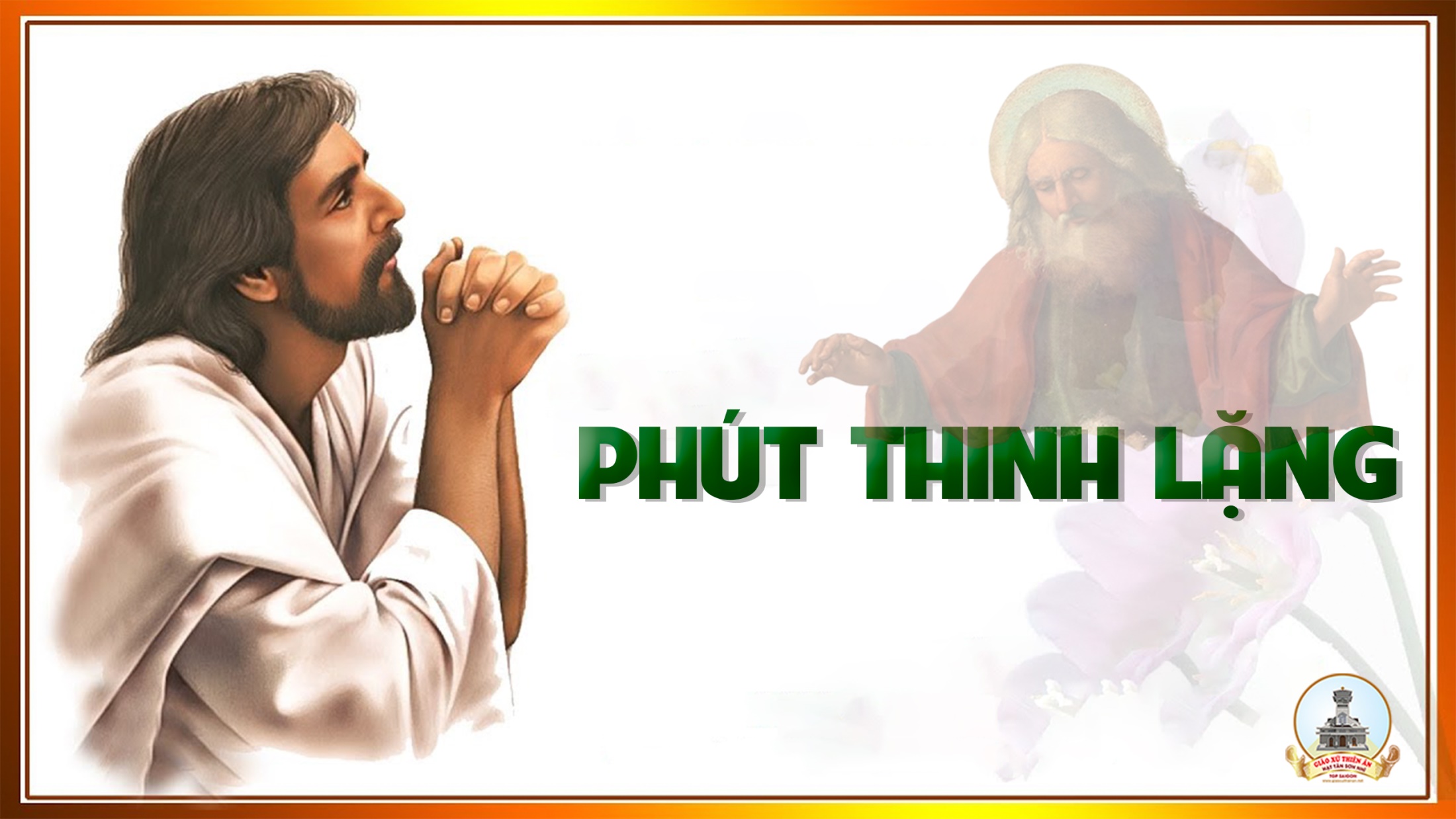 KINH TIN KÍNH
Tôi tin kính một Thiên Chúa là Cha toàn năng, Đấng tạo thành trời đất, muôn vật hữu hình và vô hình.
Tôi tin kính một Chúa Giêsu Kitô, Con Một Thiên Chúa, sinh bởi Đức Chúa Cha từ trước muôn đời.
Người là Thiên Chúa bởi Thiên Chúa, Ánh Sáng bởi Ánh Sáng, Thiên Chúa thật bởi Thiên Chúa thật,
được sinh ra mà không phải được tạo thành, đồng bản thể với Đức Chúa Cha, nhờ Người mà muôn vật được tạo thành.
Vì loài người chúng ta và để cứu độ chúng ta, Người đã từ trời xuống thế.
Bởi phép Đức Chúa Thánh Thần, Người đã nhập thể trong lòng Trinh Nữ Maria, và đã làm người.
Người chịu đóng đinh vào thập giá vì chúng ta, thời quan Phongxiô Philatô. Người chịu khổ hình và mai táng, ngày thứ ba Người sống lại như lời Thánh Kinh.
Người lên trời, ngự bên hữu Đức Chúa Cha, và Người sẽ lại đến trong vinh quang để phán xét kẻ sống và kẻ chết, Nước Người sẽ không bao giờ cùng.
Tôi tin kính Đức Chúa Thánh Thần là Thiên Chúa và là Đấng ban sự sống, Người bởi Đức Chúa Cha và Đức Chúa Con mà ra,
Người được phụng thờ và tôn vinh cùng với Đức Chúa Cha và Đức Chúa Con. Người đã dùng các tiên tri mà phán dạy.
Tôi tin Hội Thánh duy nhất thánh thiện công giáo và tông truyền.
Tôi tuyên xưng có một Phép Rửa để tha tội. Tôi trông đợi kẻ chết sống lại và sự sống đời sau. Amen.
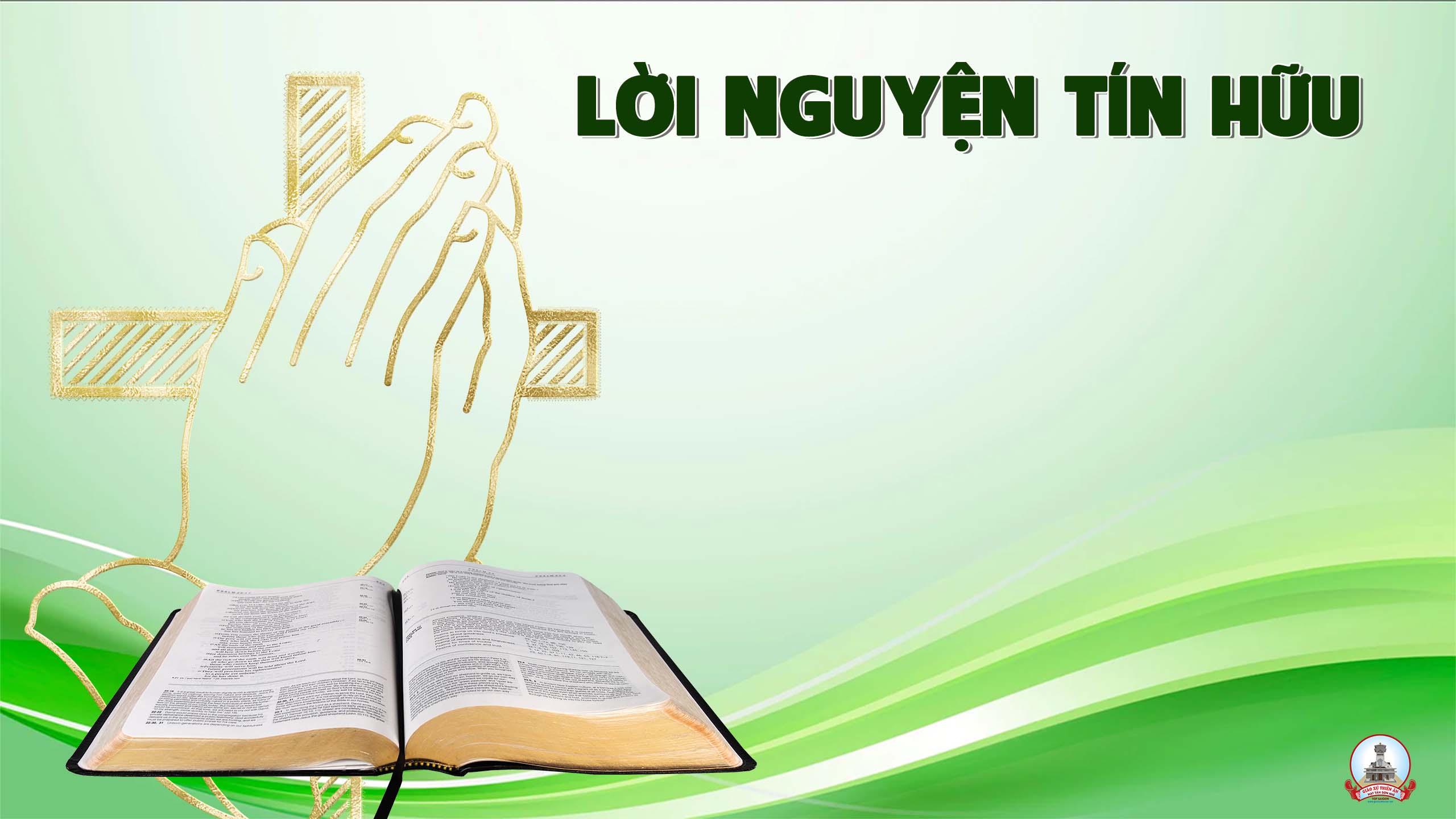 Anh chị em thân mến, muốn đứng vững trước mọi thử thách, muốn khỏi phải mất đức tin, người Ki-tô hữu cần giữ trọn vẹn lề luật của Chúa. Với tâm tình mến yêu lề luật Chúa, chúng ta cùng dâng lời cầu xin.
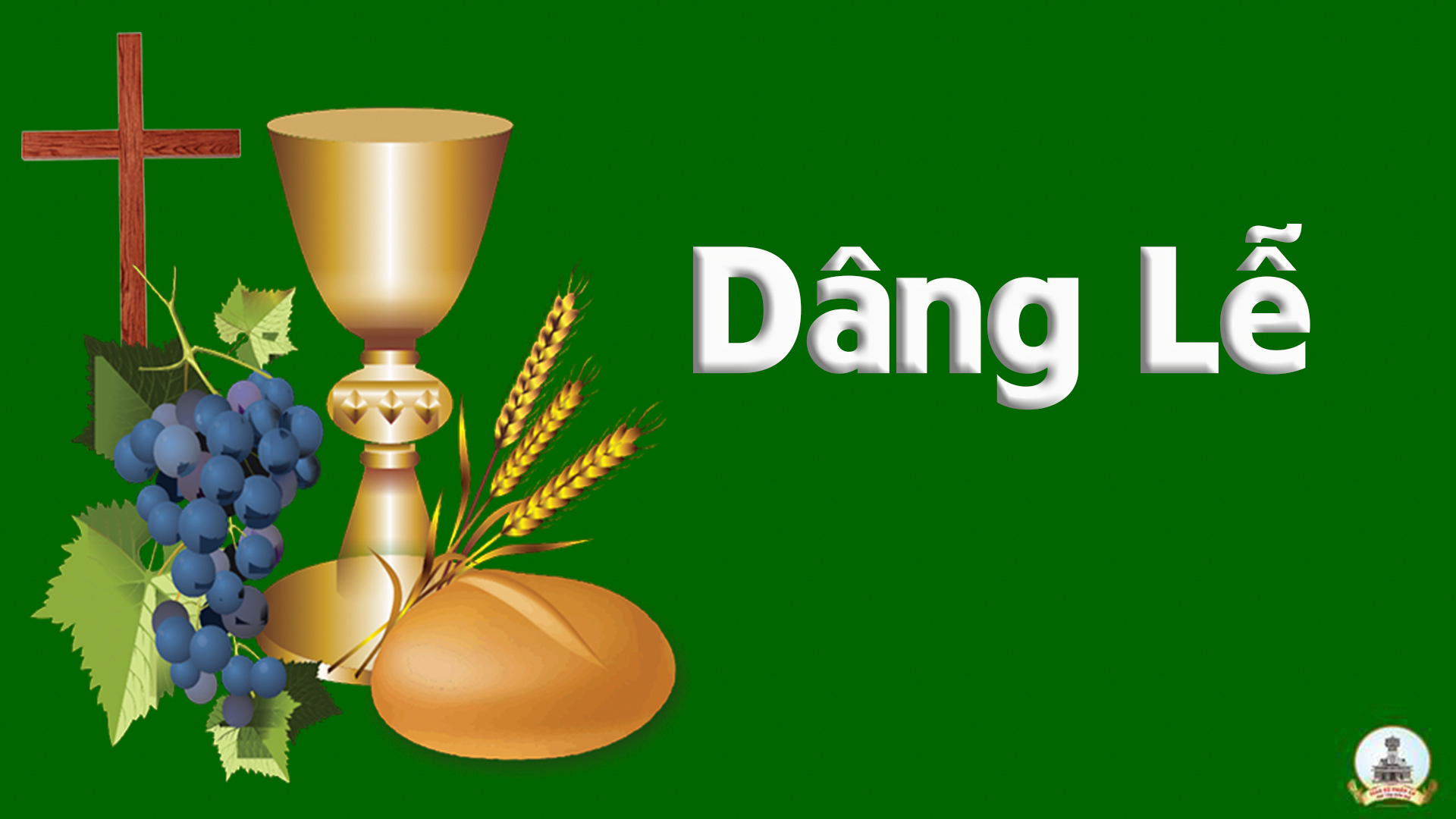 TÌNH CON DÂNG CHÚA
Thông Giáo - Ân Đức
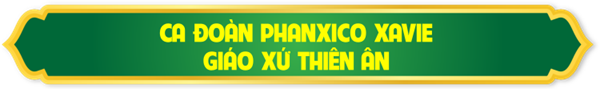 Tk1: Lạy Chúa, bao hạt lúa miến mới kết thành tấm bánh trắng tinh, bao quả nho chín mới ép thành rượu thơm thắm tình…
… Đoàn con dâng Chúa này công lao, mồ hôi nước mắt cuộc bể dâu với bao nhọc nhằn, trong chốn hồng trần kết thành bài ca, bài ca dâng Chúa.
Đk: Chúc tụng Thiên Chúa, Chúa đất trời quyền năng. Chúc tụng Thiên Chúa, Đấng tối cao muôn trùng…
… Này là tấm bánh rượu nho đơn sơ, thành Mình Máu Thánh của Đức Giê-su, là của ăn của uống cho đoàn con.
Tk2: Lạy Chúa, này là nến cháy thắp lên niềm tin yêu sáng ngời, đây là hoa trái của bao là buồn vui khóc cười…
… Này con dâng Chúa đời con đây, hành trình theo Chúa còn trần ai. Ước mơ nồng nàn: Xin cho trọn tình, mối tình thuỷ chung, đẹp bài tình ca.
Đk: Chúc tụng Thiên Chúa, Chúa đất trời quyền năng. Chúc tụng Thiên Chúa, Đấng tối cao muôn trùng…
… Này là tấm bánh rượu nho đơn sơ, thành Mình Máu Thánh của Đức Giê-su, là của ăn của uống cho đoàn con.
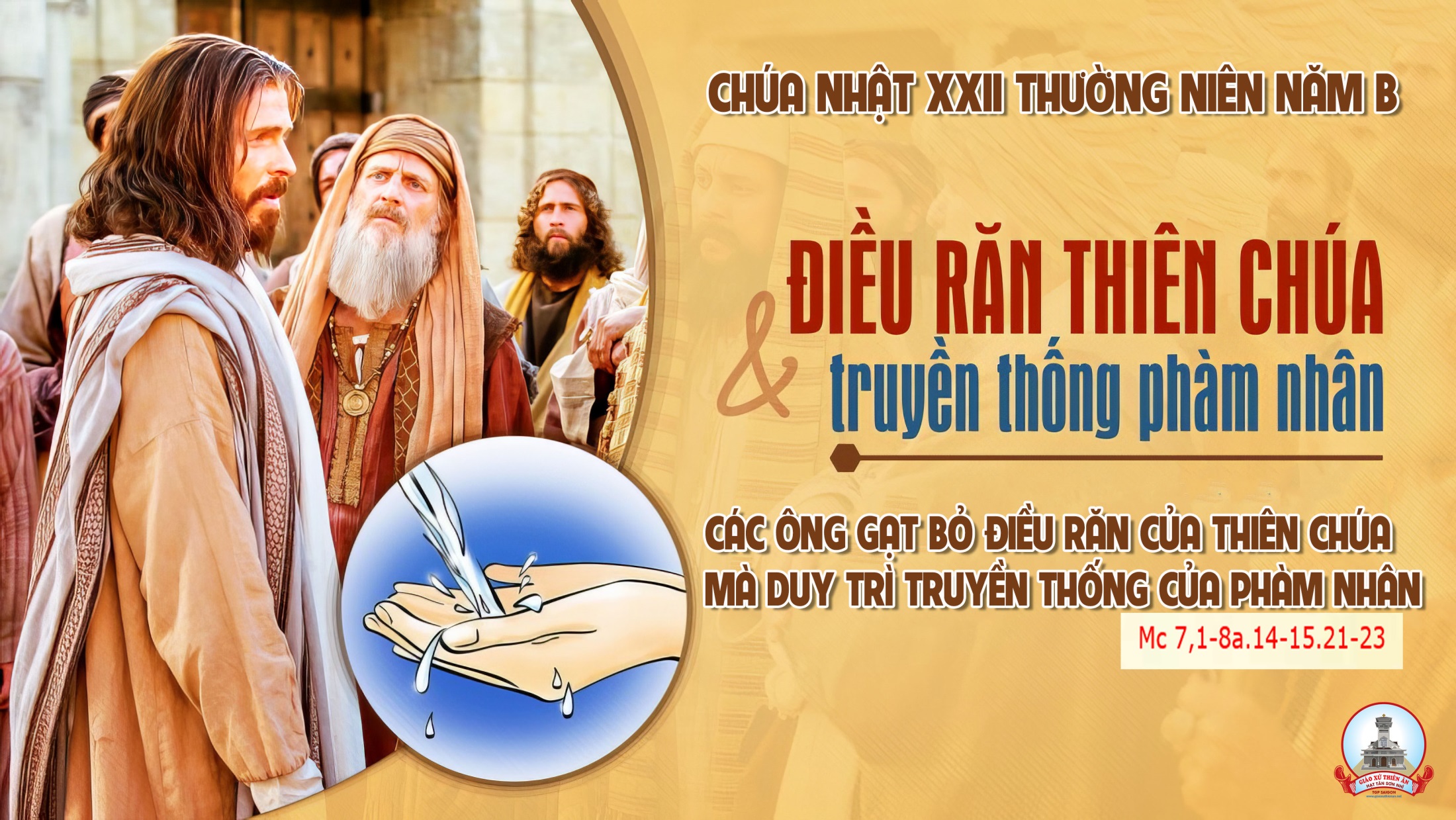 Ca Nguyện Hiệp LễTỰ TÌNHM. Tigon
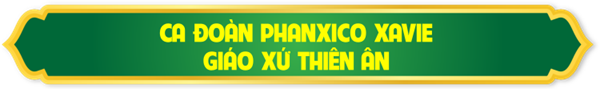 Tk1: Chúa biết thân con mọn hèn mỏng manh yếu đuối vương vấn bao bụi trần, xa rời tình Cha chí nhân đôi lúc con ơ hờ, mặc cho Ngài mãi mong chờ đường trần lạc bước hoen nhơ Ngài vẫn xót thương vô  bờ.
Đk:  Tình yêu là thế đó! Ngài vẫn yêu con  mãi thôi, bàn tay Ngài dẫn  lối đưa  con về nơi bến yêu muôn đời. Dẫu có lúc bụi đường làm con tơ vương, lạc hướng chỉ nơi  Chúa, chốn con tựa nương.
Tk2: Chúa hỡi, con đây đường  đời nhiều phen vấp ngã vui sống trong xa hoa quên tình Ngài luôn thứ tha. Đôi lúc con nghi ngờ niềm  tin đã khuất xa mờ, tình  yêu Thiên Chúa ươm mơ, Ngài  nâng bước chân dại  khờ.
Đk:  Tình yêu là thế đó! Ngài vẫn yêu con  mãi thôi, bàn tay Ngài dẫn  lối đưa  con về nơi bến yêu muôn đời. Dẫu có lúc bụi đường làm con tơ vương, lạc hướng chỉ nơi  Chúa, chốn con tựa nương.
Tk3: Chúa đã yêu con bằng một tình yêu chung thủy, nhưng trái tim con đây chưa trọn vẹn hay đổi thay. Con muốn dâng cho Ngài tình con dù có non dại, Ngài luôn ủ ấp tim con, nguyện yêu Chúa mãi vuông tròn.
Đk:  Tình yêu là thế đó! Ngài vẫn yêu con  mãi thôi, bàn tay Ngài dẫn  lối đưa  con về nơi bến yêu muôn đời. Dẫu có lúc bụi đường làm con tơ vương, lạc hướng chỉ nơi  Chúa, chốn con tựa nương.
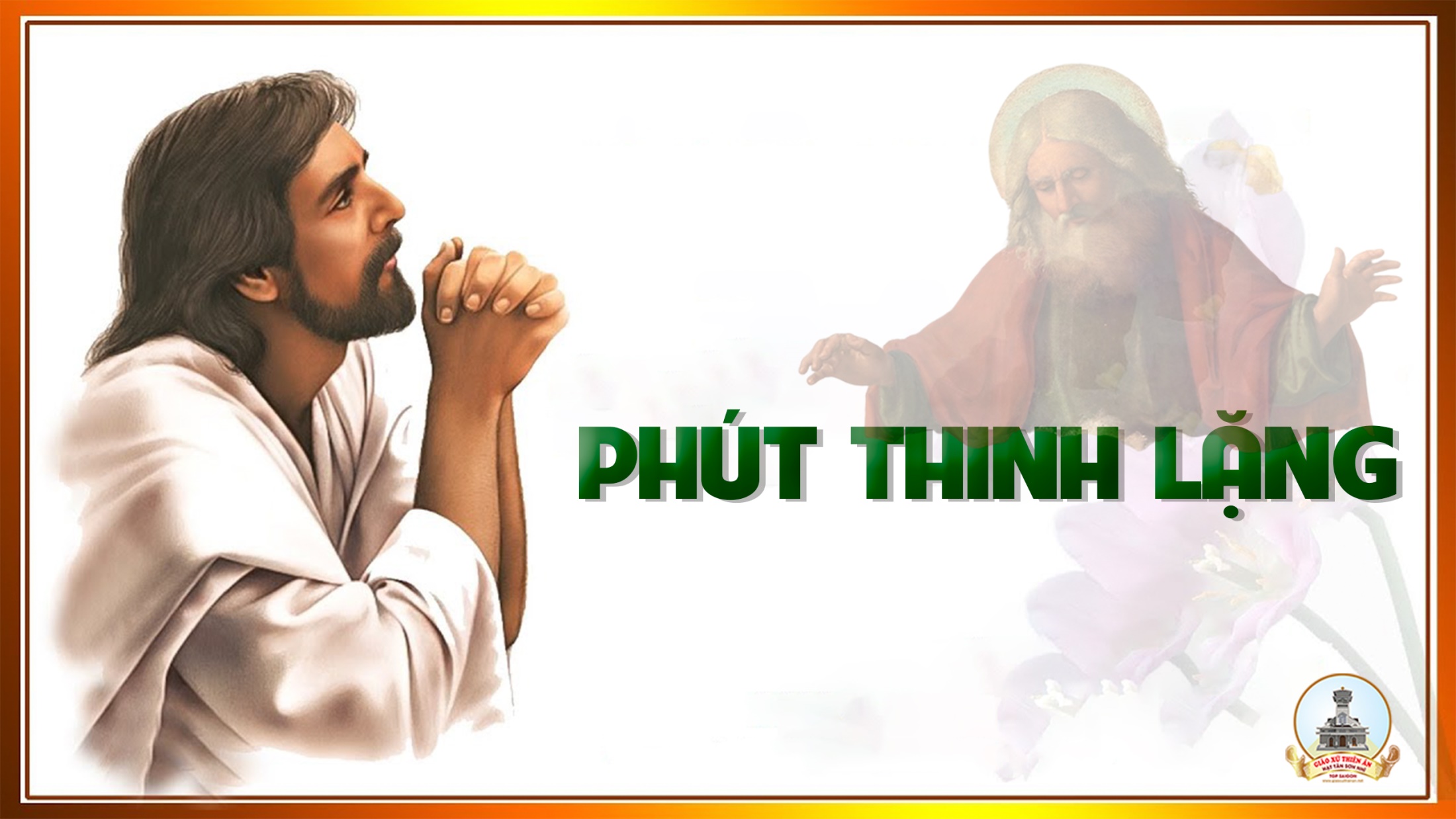 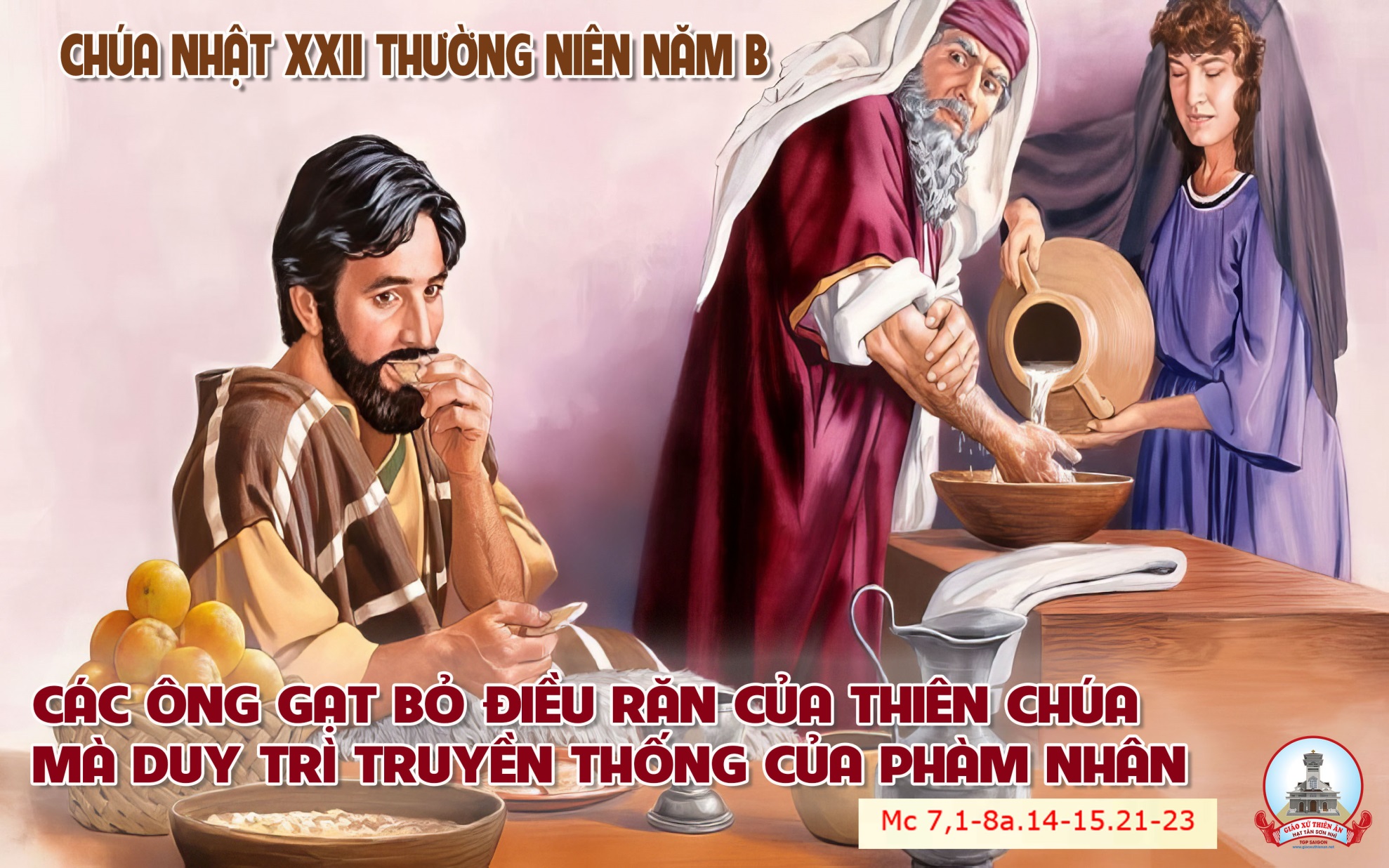 Ca Kết LễNHÂN CHỨNG PHÚC ÂMLm. Thành Tâm
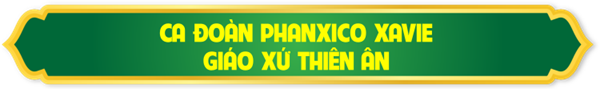 Tk1: Ta về thôi vì thánh lễ đã hế́t nhưng đời ta là thánh lễ nối dài. Đem tình thương Thiên Chúa đến mọi nơi, ta sống sao để thành chứng nhân.
Đk: Này Ngài sai ta đi đây đó. Số́ng chứng nhân phúc âm. Lãnh sứ mạng Chúa trao hôm nào vì là con Thiên Chúa. Này Ngài sai ta đi đây đó đi loan báo Tin Mừng. Loan tin mới tin vui của Ngài rằng Thiên Chúa yêu thương loài người.
Tk2: Ta đừng lo vì Thiên Chúa Ngài biết con người ta nhiều yếu đuối lỗi lầm. Nên Ngài thương ban ơn thánh triền miên ta số́ng sao để thành chứng nhân.
Đk: Này Ngài sai ta đi đây đó. Số́ng chứng nhân phúc âm. Lãnh sứ mạng Chúa trao hôm nào vì là con Thiên Chúa. Này Ngài sai ta đi đây đó đi loan báo Tin Mừng. Loan tin mới tin vui của Ngài rằng Thiên Chúa yêu thương loài người.
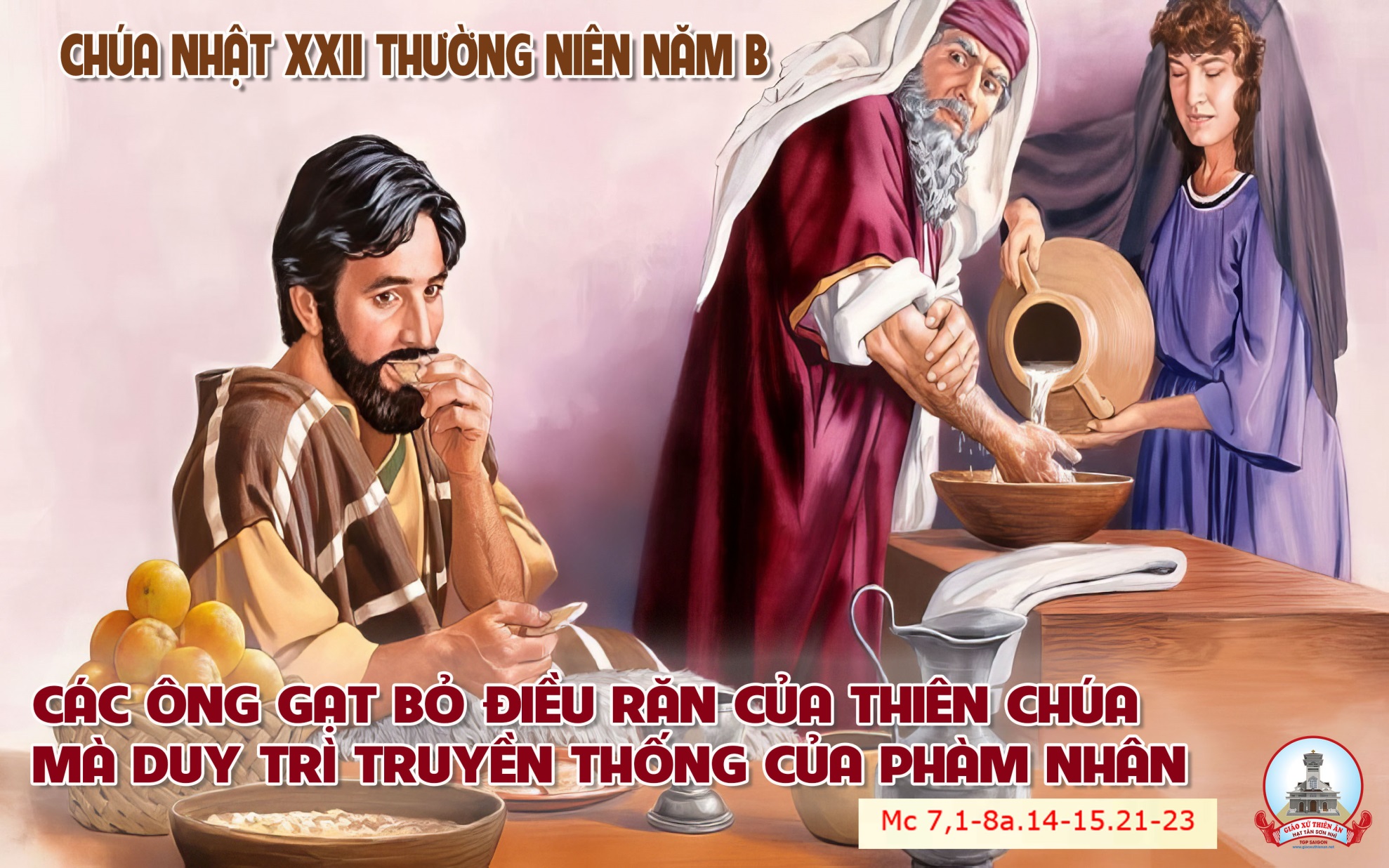 Chúa Nhật XX TN Năm A